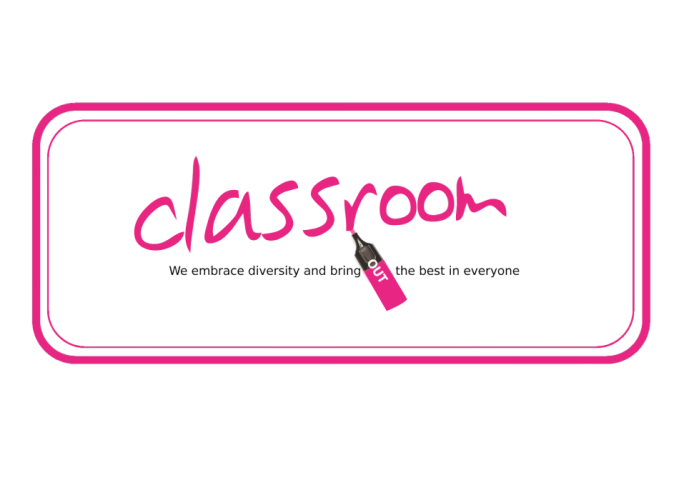 Omar: Young Gifted and Gay Part 2
All students must; be able to recognise the different forms of intolerance and racism in one’s own daily life and environment: be able to recognise the personal motivations that lead to discriminatory actions.
Most students should; be able to identify the importance of personal responsibility for the group or the community.
Some students may; be able to identify constructive and communicative abilities or strategies that can effectively counter discriminatory tendencies
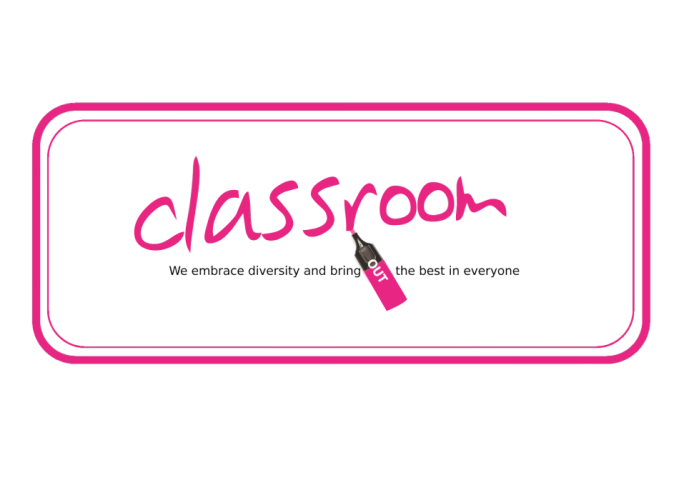 Talk in Pairs
Try to remember a time when you were a victim of discrimination.
How did you react
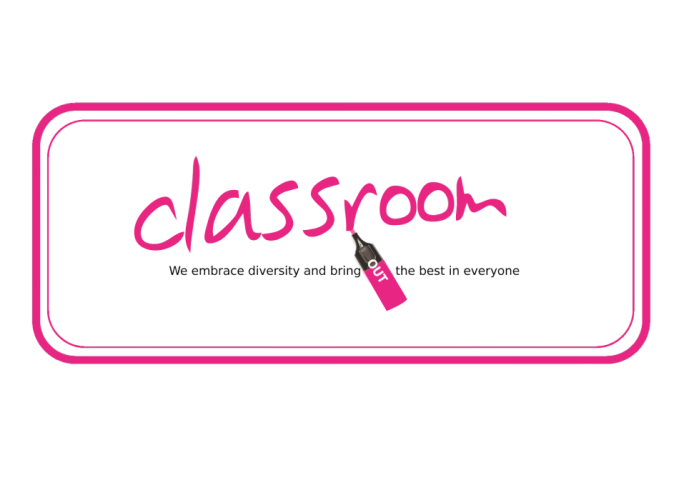 Role Play
In the same pairs role play a case of discrimination when one of you is the aggressor and one of you is the victim.
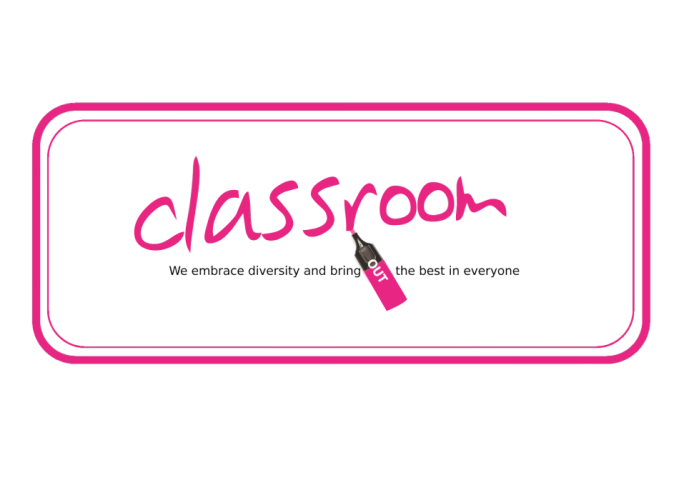 Afterwards…
…discuss your thoughts and feelings
Did any moments stir up strong emotions? If so, why?

Was there a point where you identified more with the role you were playing? 

Could any of your feelings lead to a change in your attitude and behaviour?
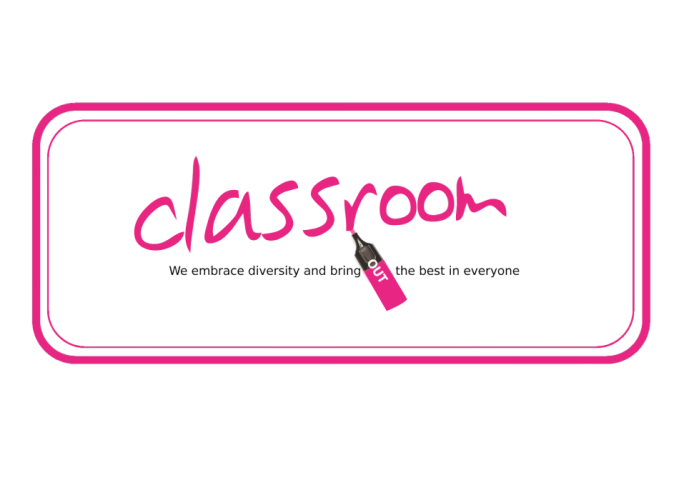 In small groups
think about aspects of themselves you might have hidden or censored for fear of being excluded or discriminated against: 
the fear of being different or alternative; of expressing their emotions; of telling the truth or what you truly think; of thinking different or extraordinary things, etc.
What is the role of “the different”?Is there a secret in me I fear?How might fears prevent me from being a complete person and an active, participative citizen?How and why could my attitude change?How would you describe an ideal position of inclusiveness, for you personally and for society as a whole?